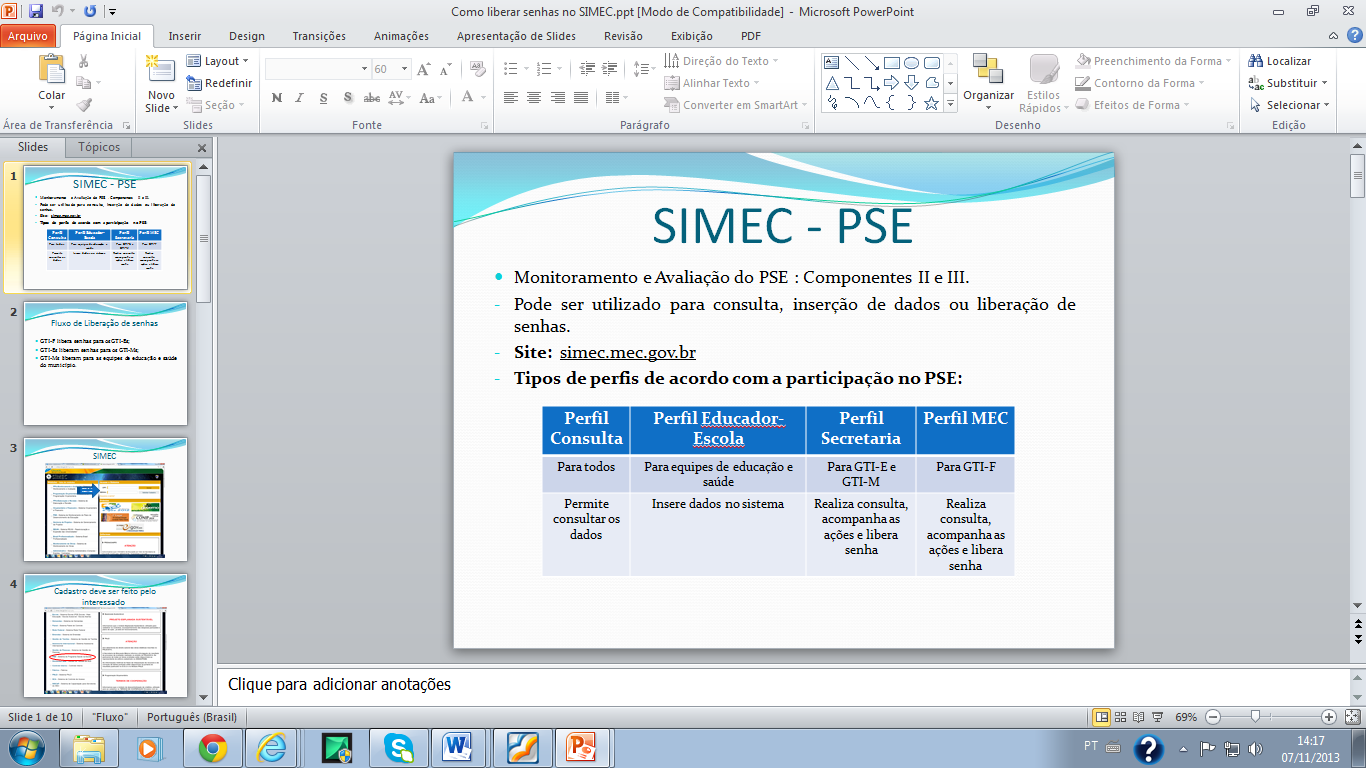 SIMEC - PSE
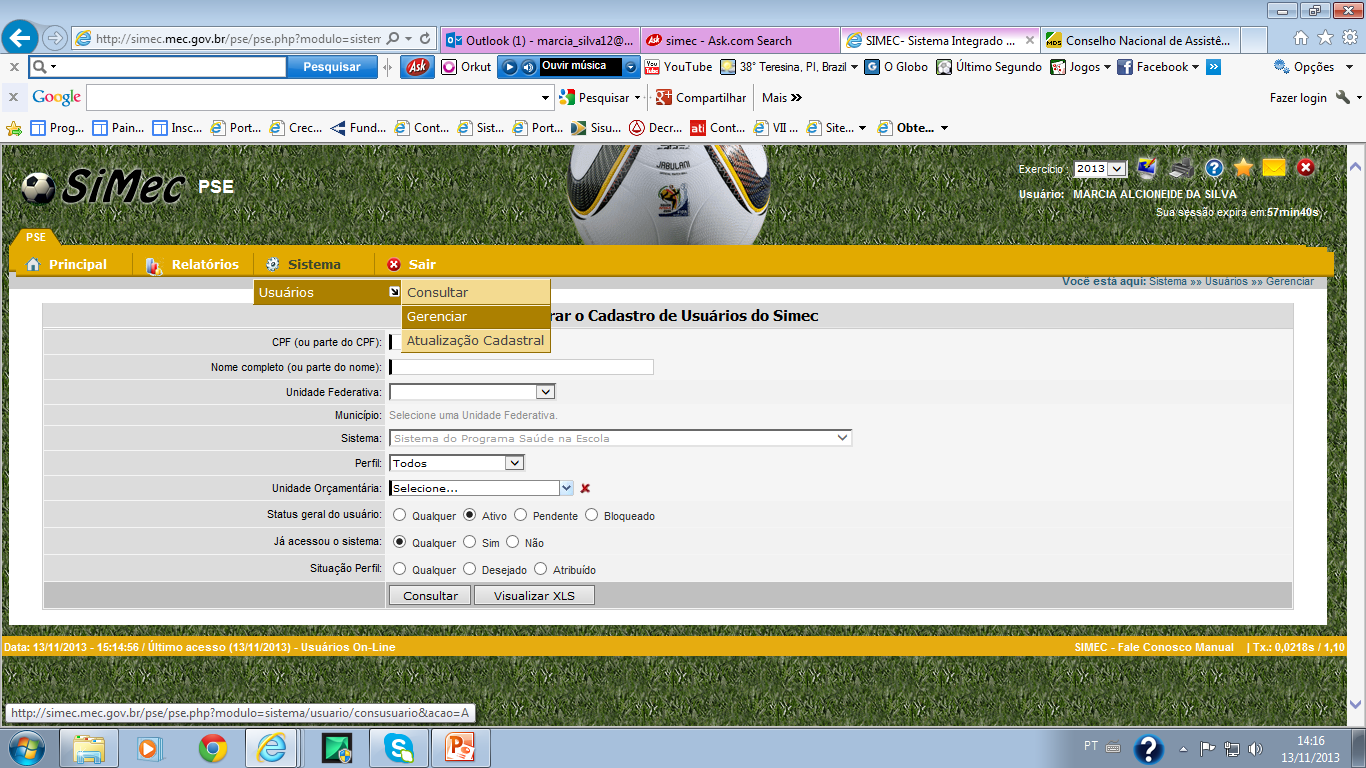 PI
Nomine o município
Selecione qualquer e  clique em consultar
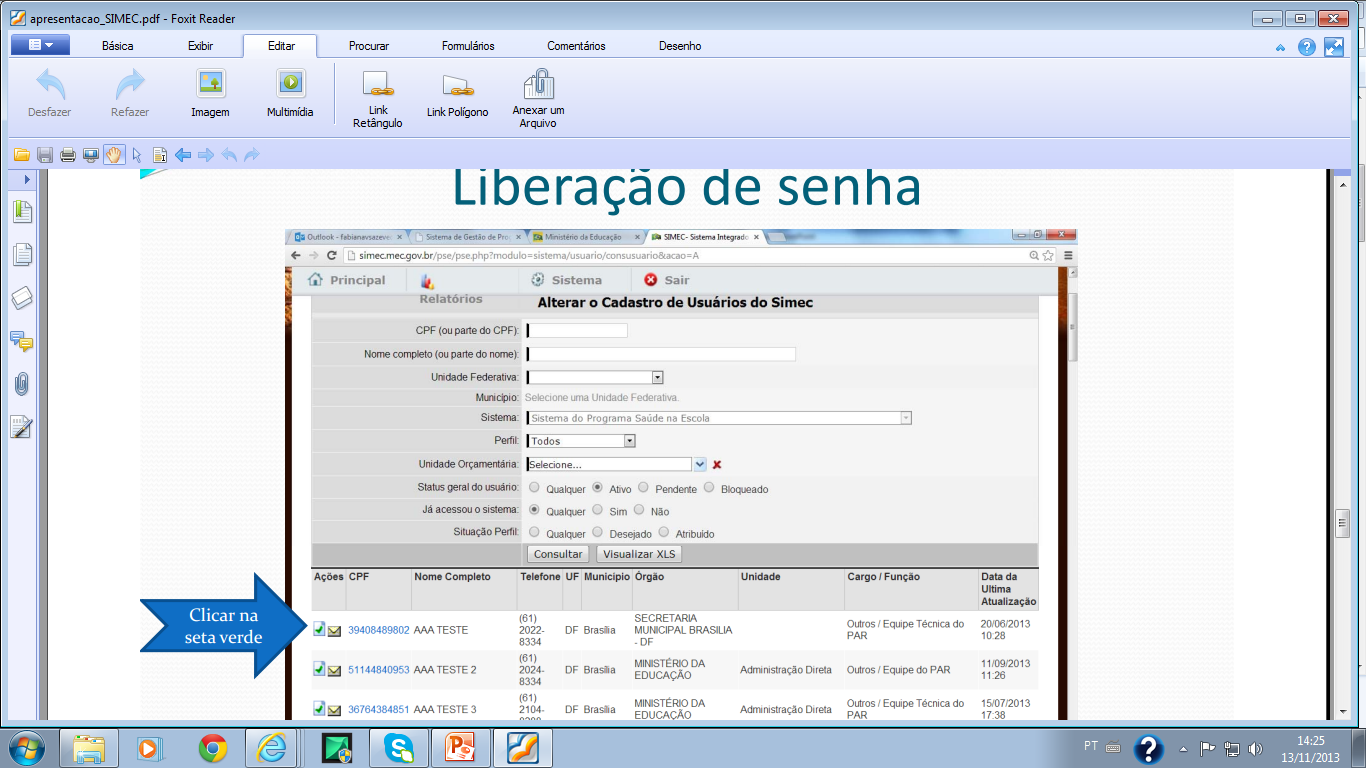 Selecione a pessoa a quem irá alterar o perfil
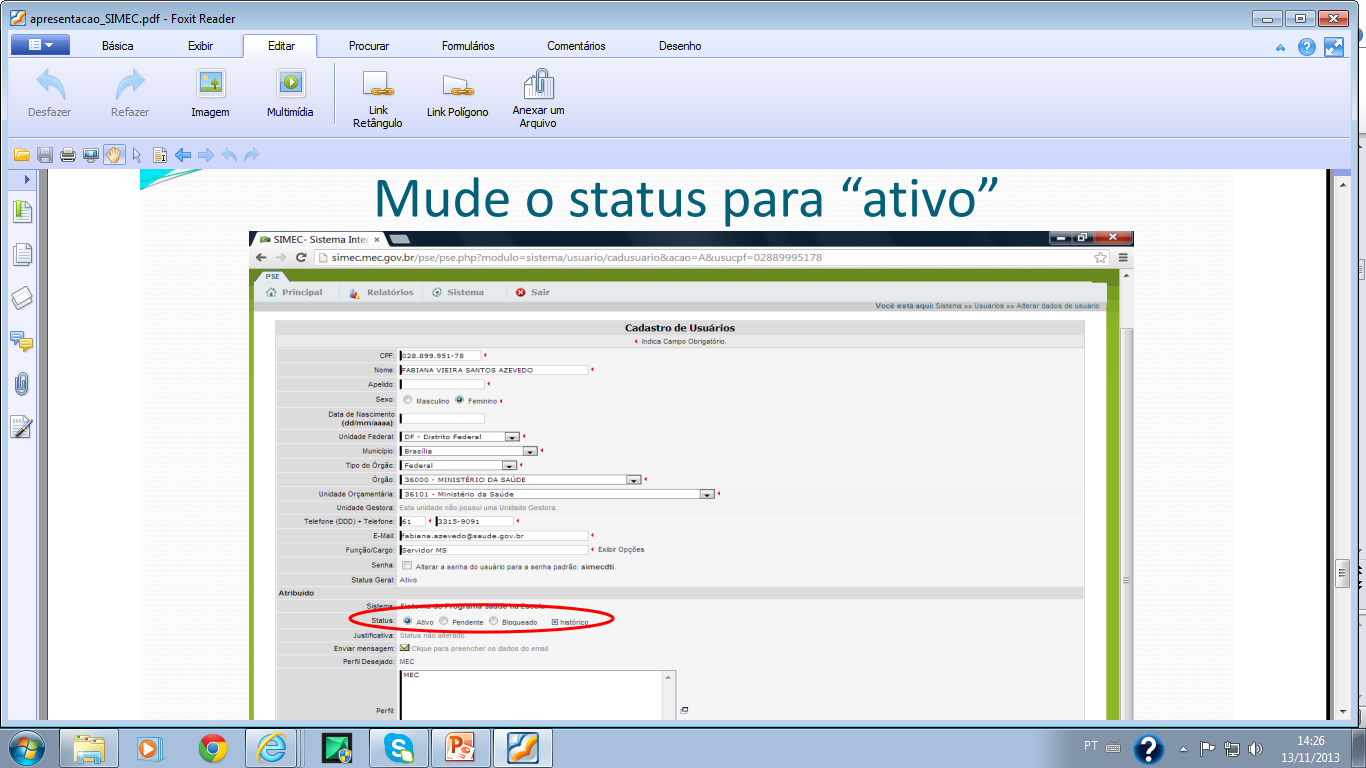 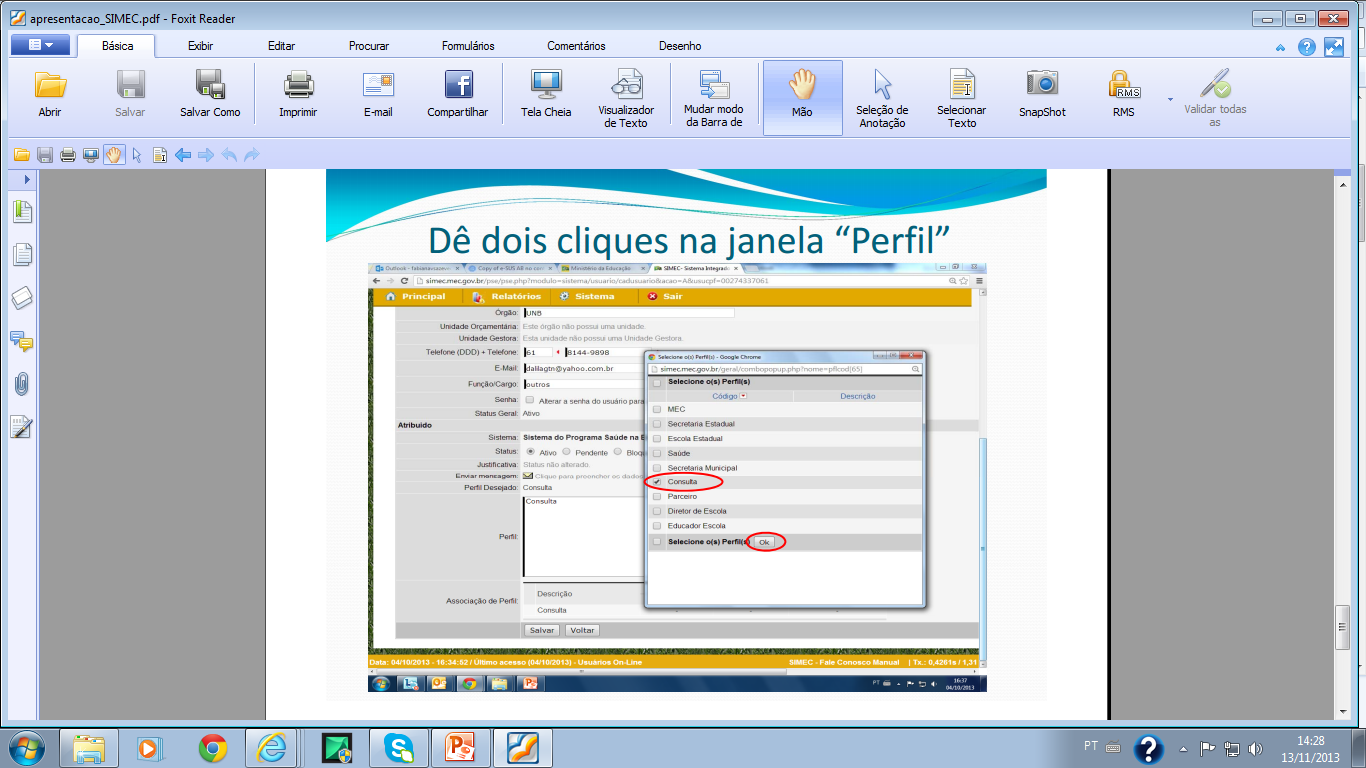 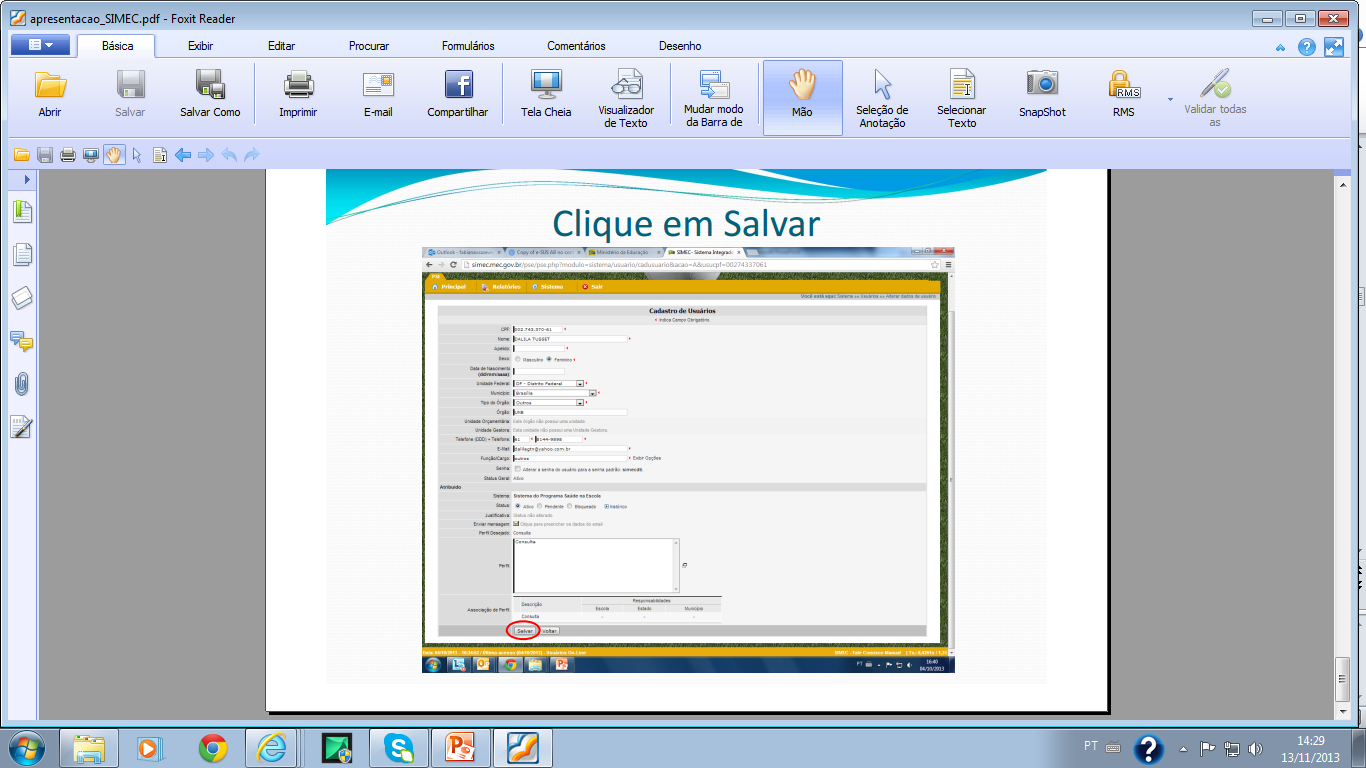 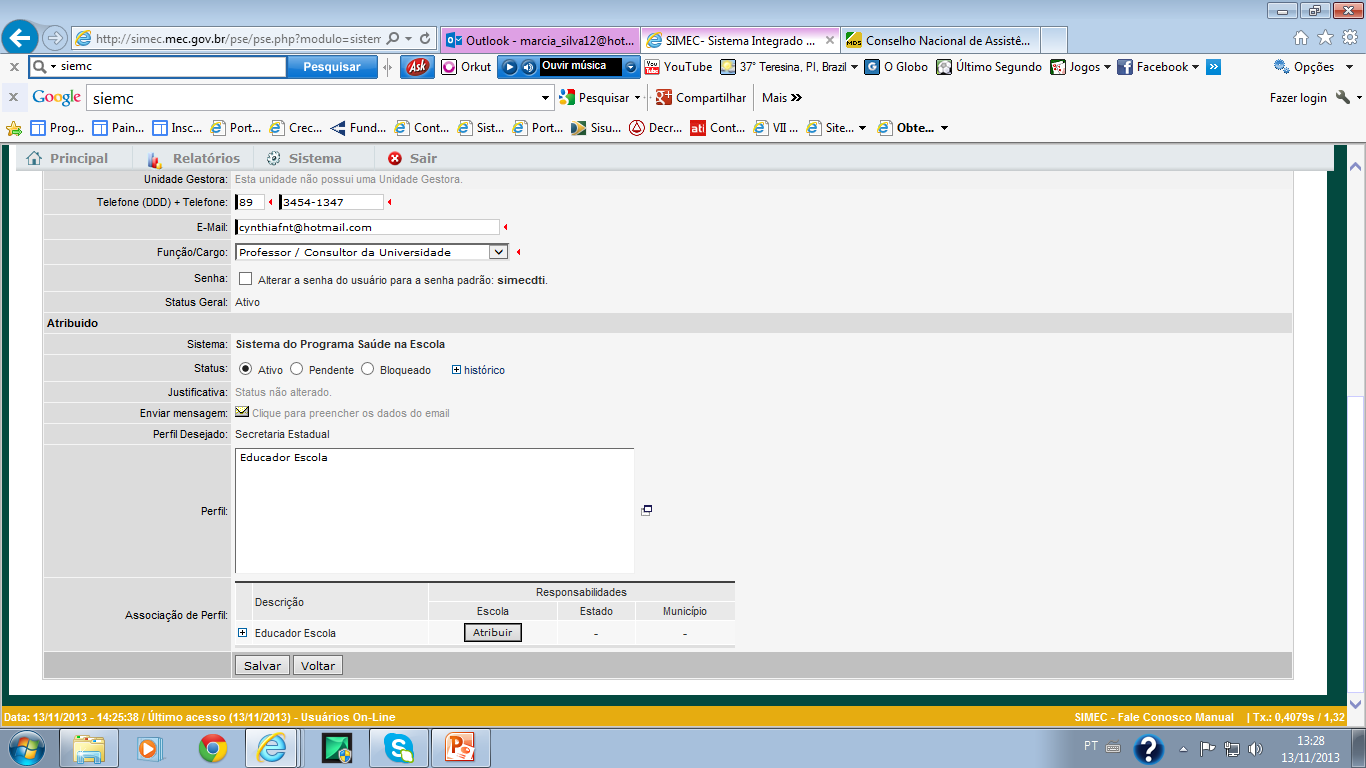 Clicar aqui para atribuir a  ou as escolas que esta pessoa será responsável
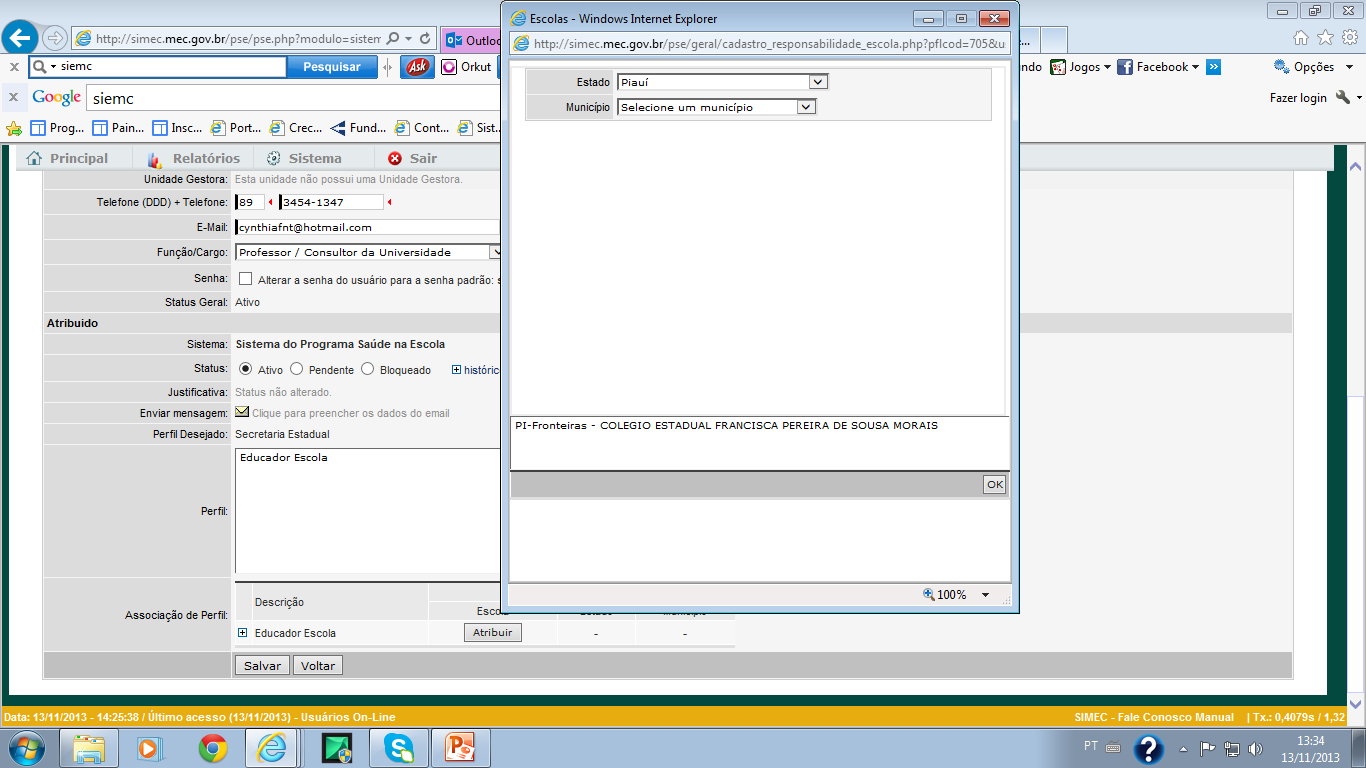 Selecione o município
O sistema irá listar todas as escolas existentes  e ai a pessoa que tem o perfil secretaria irá atribui uma ou mais escolas para esta pessoa com perfil Educador Escola
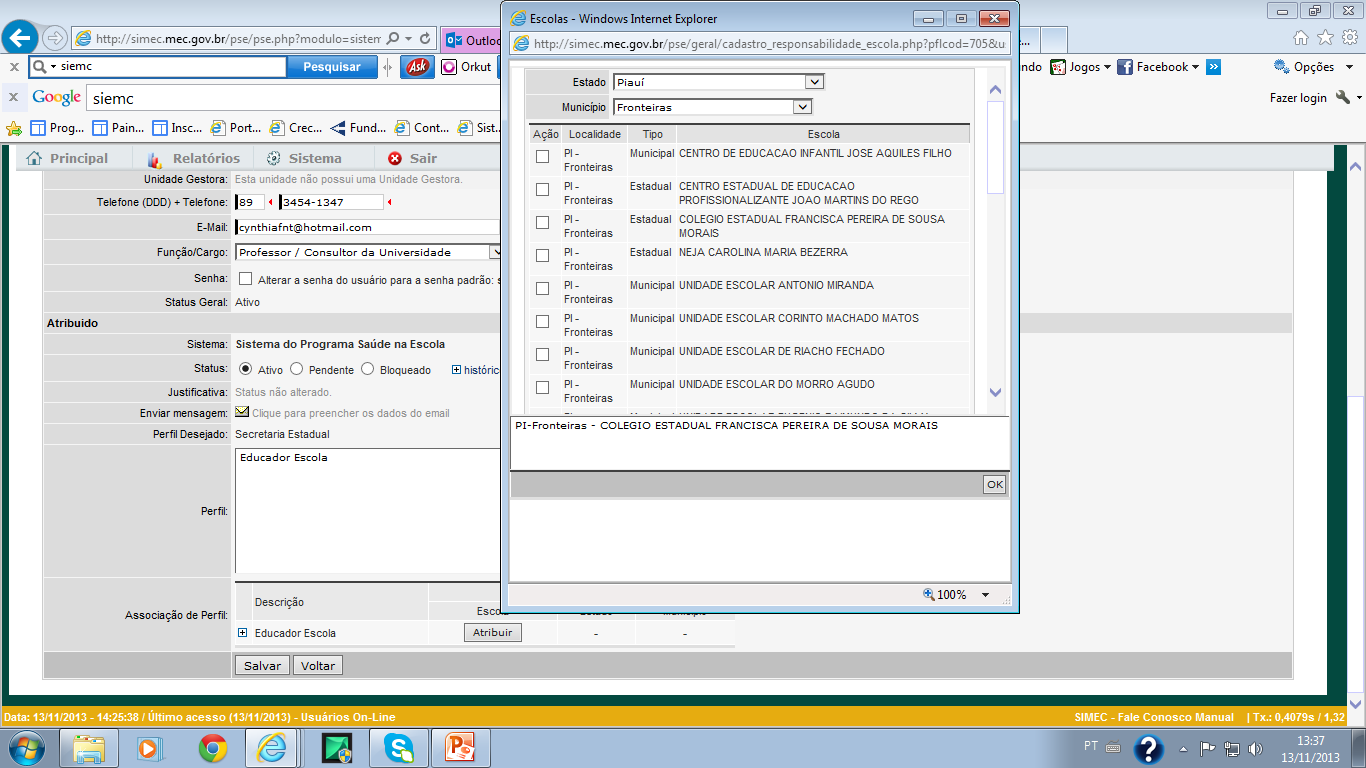 Depois que selecionar as escolas, clicar em OK
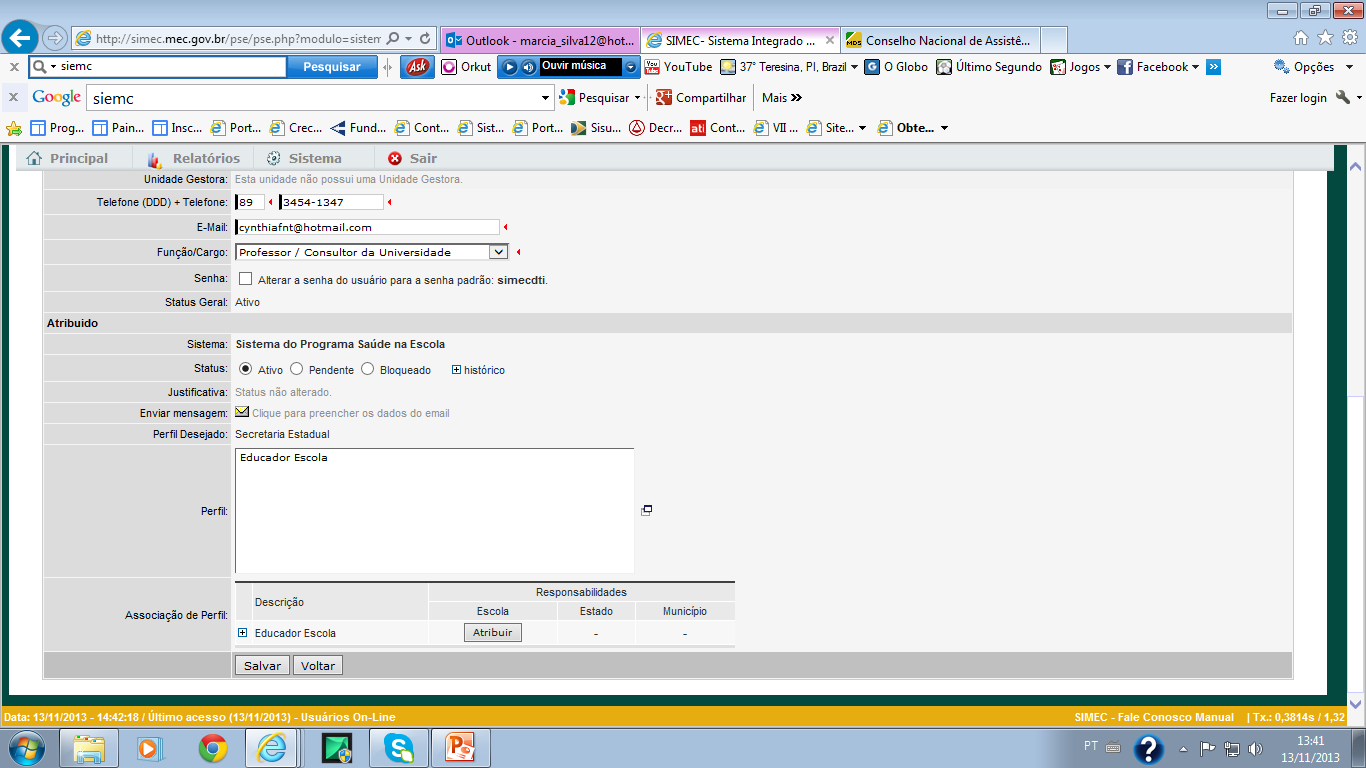 Clique em salvar e pronto
A pessoa acessa o sistema com o  CPF e senha, recebida via email
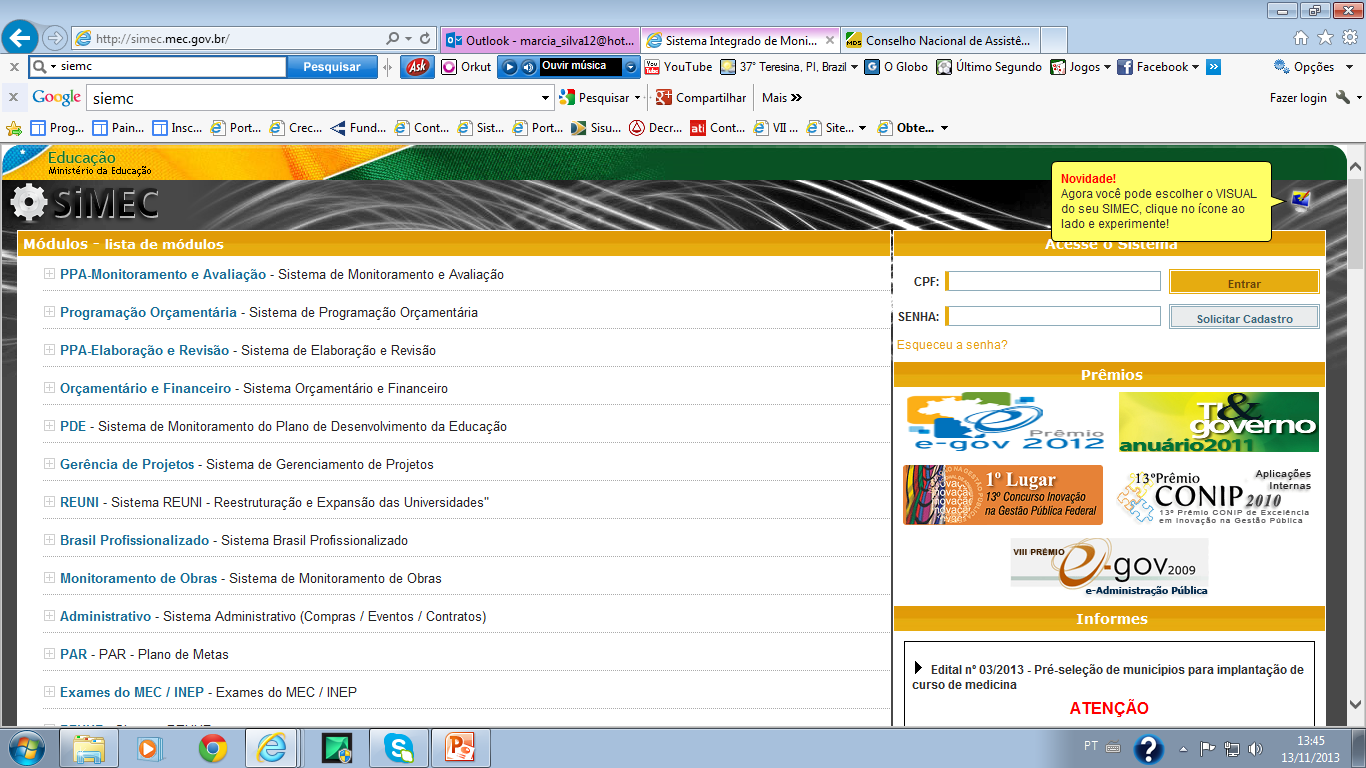 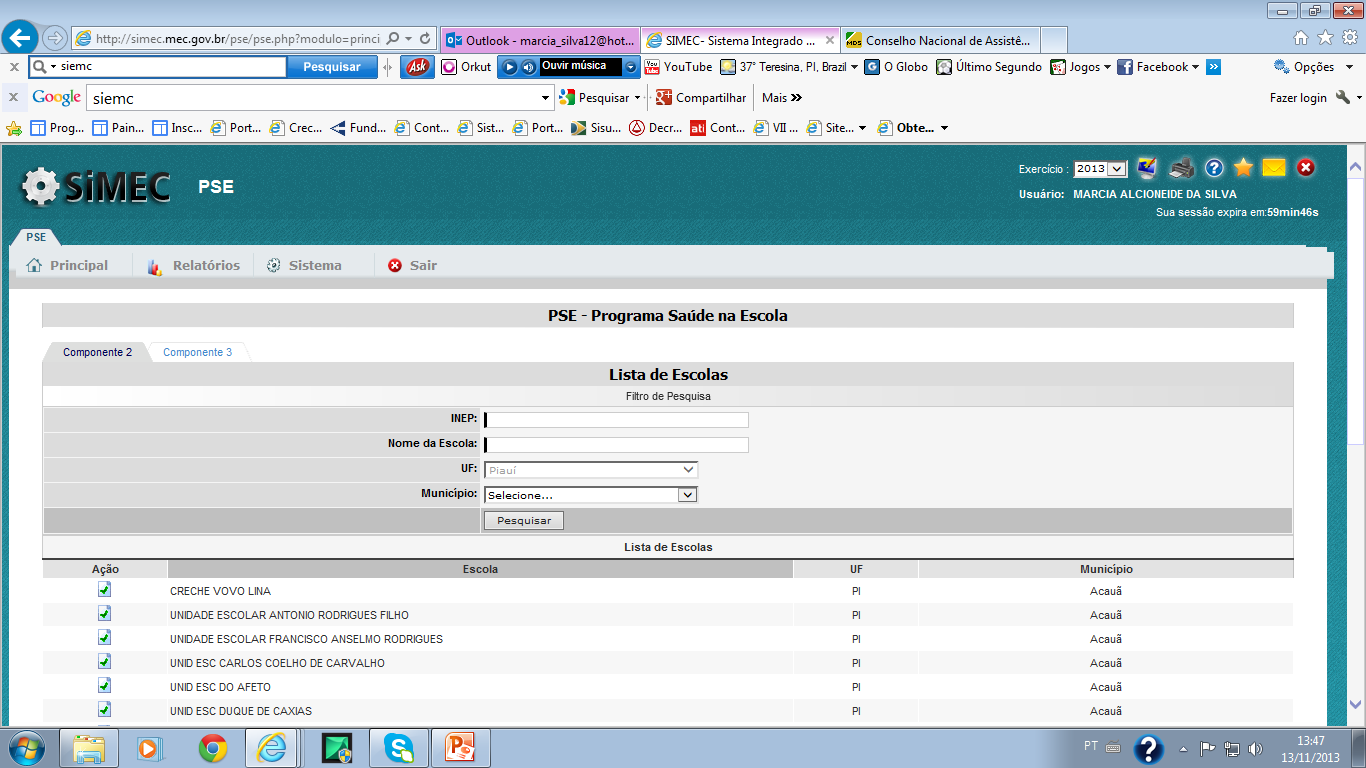 Coloque o nome do município e clique em pesquisar
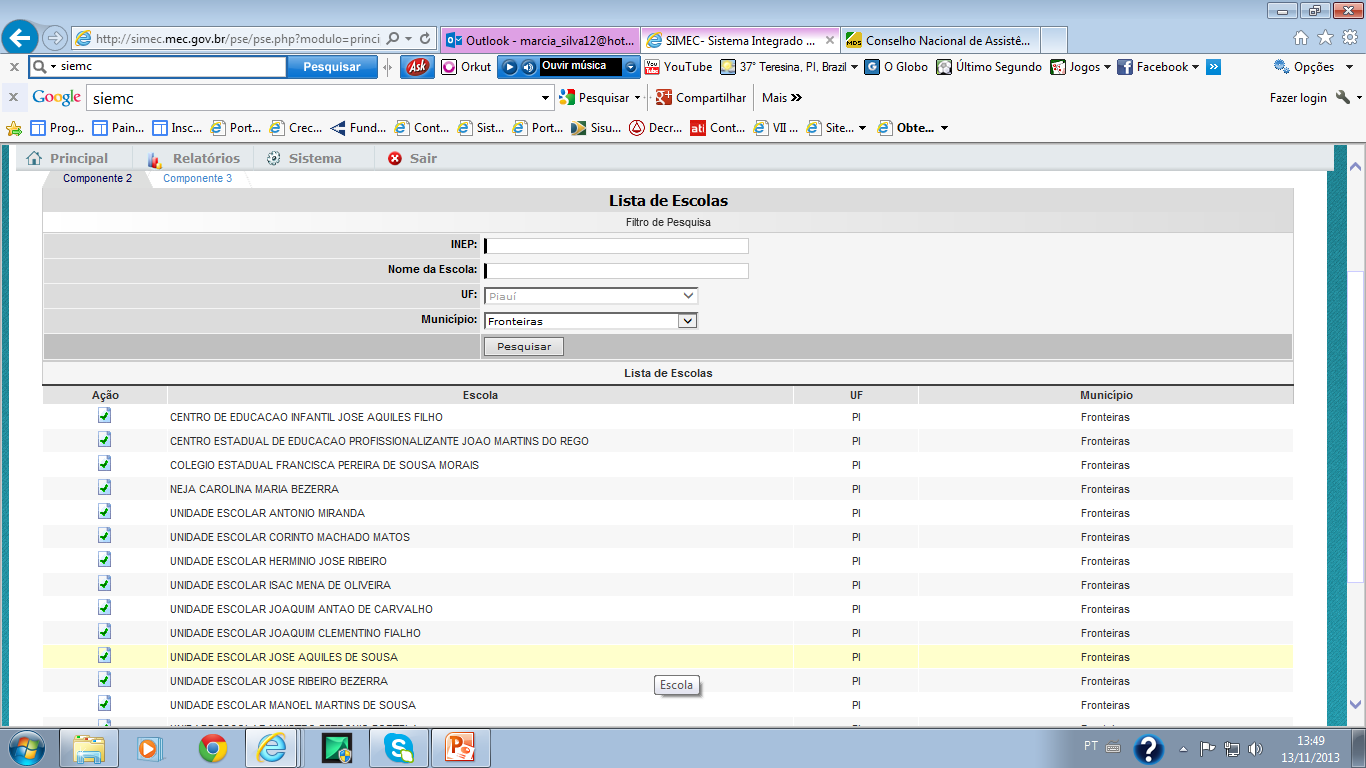 Clique na escola que lhe foi dado acesso
COMPONENTE 2
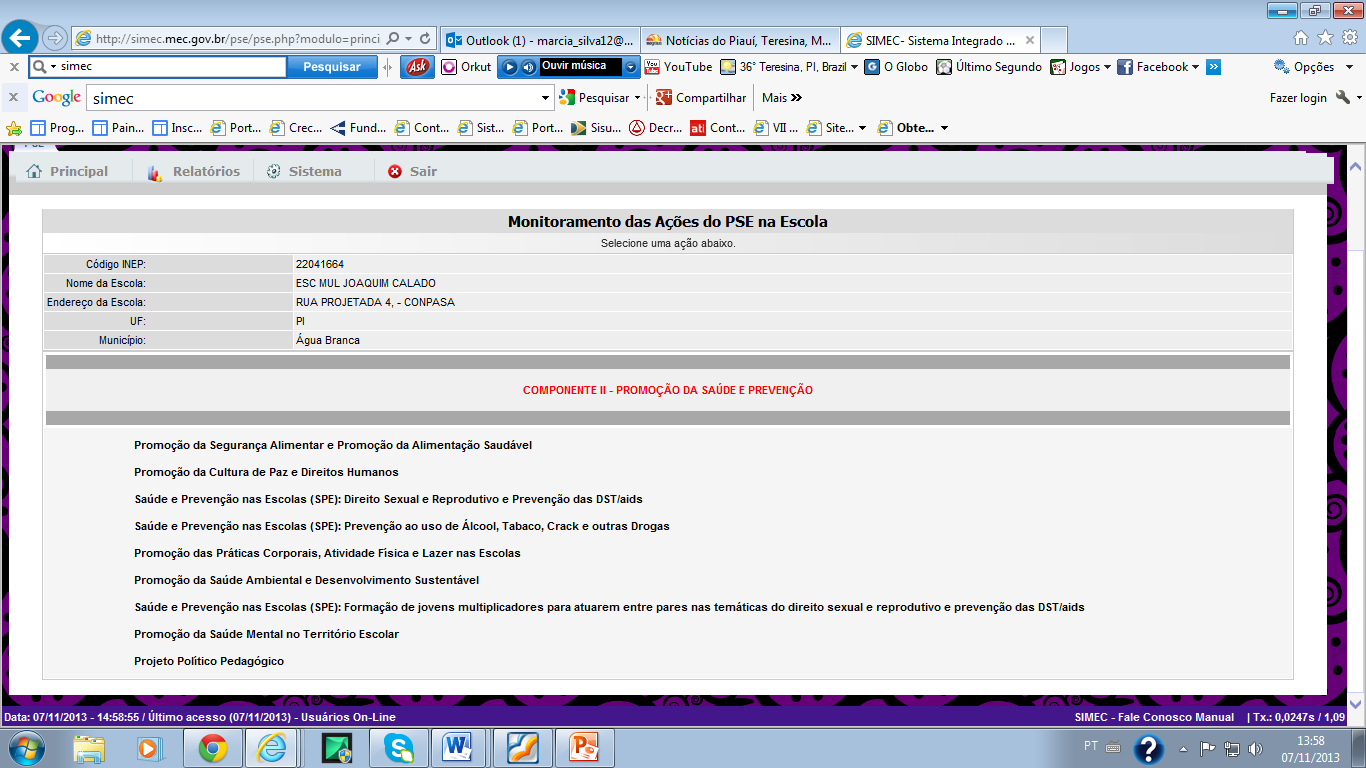 Clique na atividade para abrir  a tela e inserir as informações solicitadas
Ação: SPE
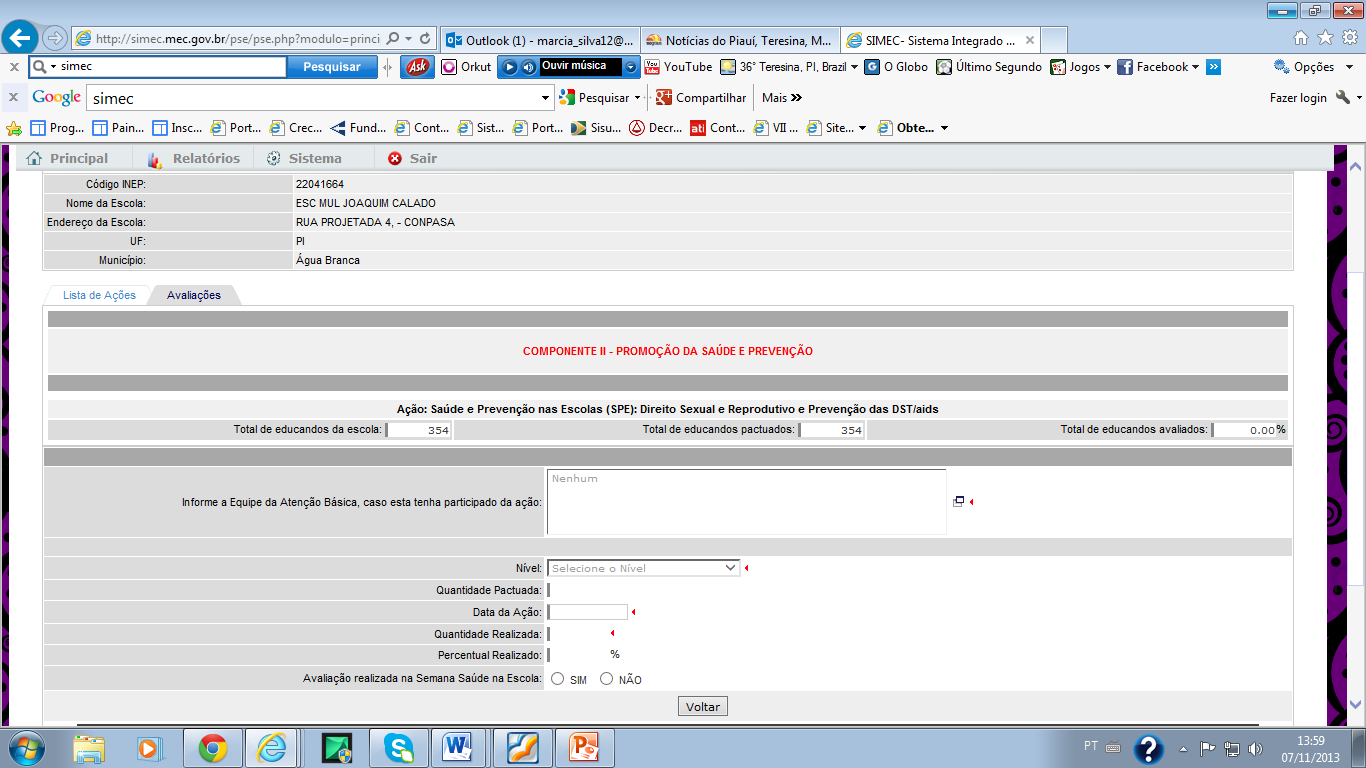 Clique na janela para selecionar a equipe ESF responsável e clique em ok
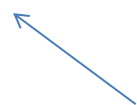 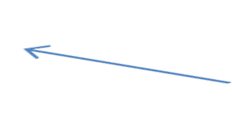 Itens em vermelho: preenchimento obrigatório
Inserir quantitativo de profissionais capacitados, de acordo com o pactuado no termo de adesão
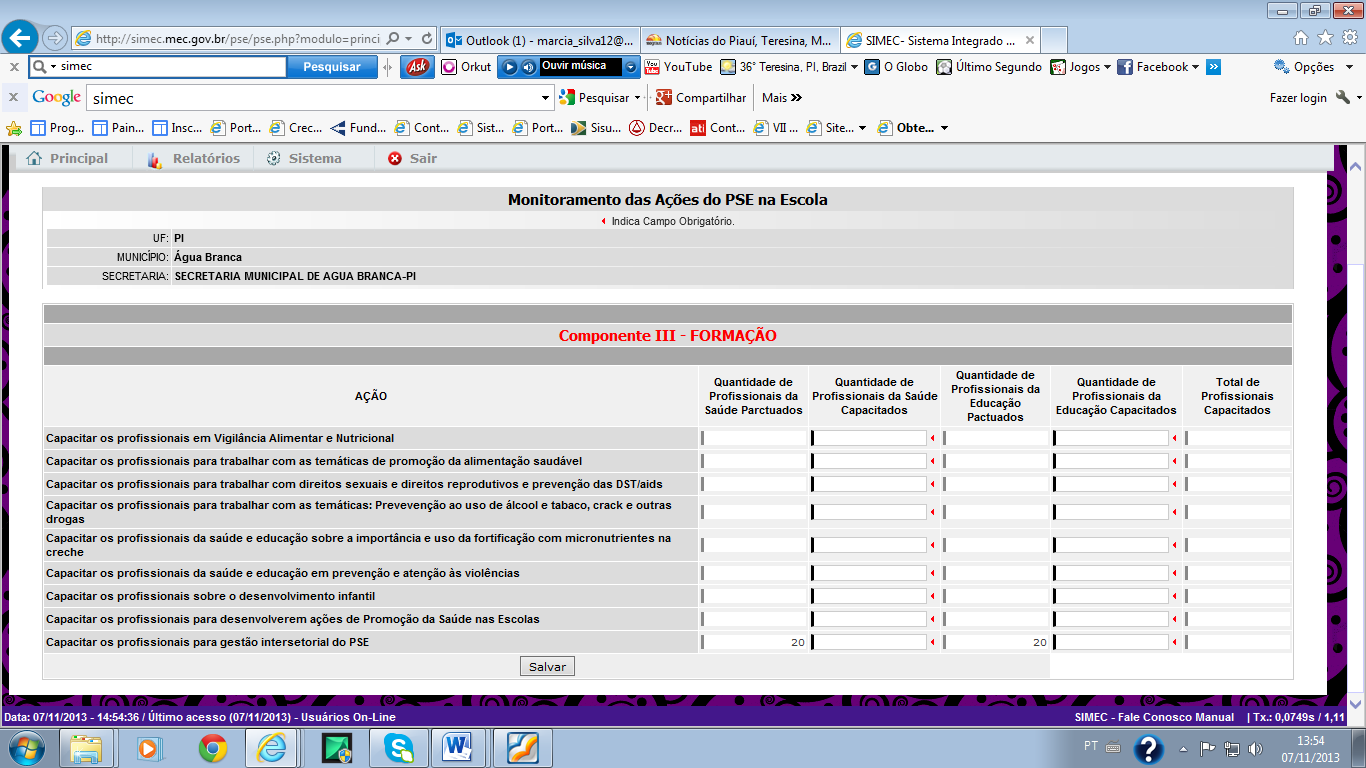 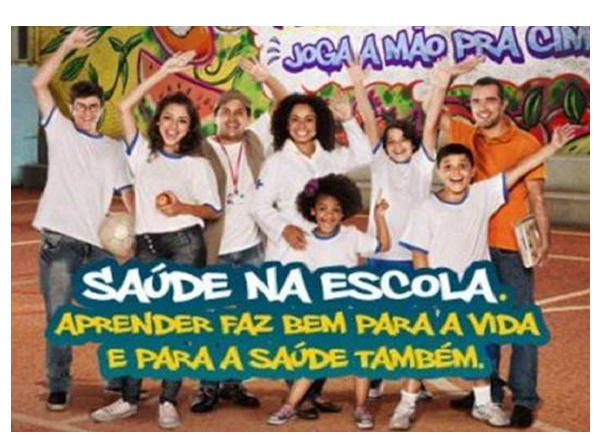 Obrigada!
Márcia Silva
Equipe PSE
Secretaria de Estado da Saúde –SESAPI
Superintendência de Atenção Integral à Saúde - SUPAT
Gerência de Atenção Básica –GAB
Núcleo de Promoção da Saúde
Contatos: (86) 3216-3623/3619
E-mail: psepiaui@hotmail.com